មេរៀនរំឭកទី៤៣ ផ្ញើជើង ឆ្ត ឆ្គ ឆ្ព
ភាសាខ្មែរ ថ្នាក់ទី២
រំឭក
ឆ្នុក
ច្រឡំ
ឆ្លើយឆ្លង
ជើងឆ្វេង
ឆ្កែឆ្កួត
ជើងព្យញ្ជនៈ
្ដ
្គ
្ព
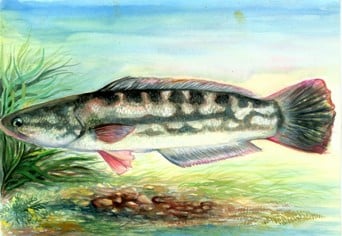 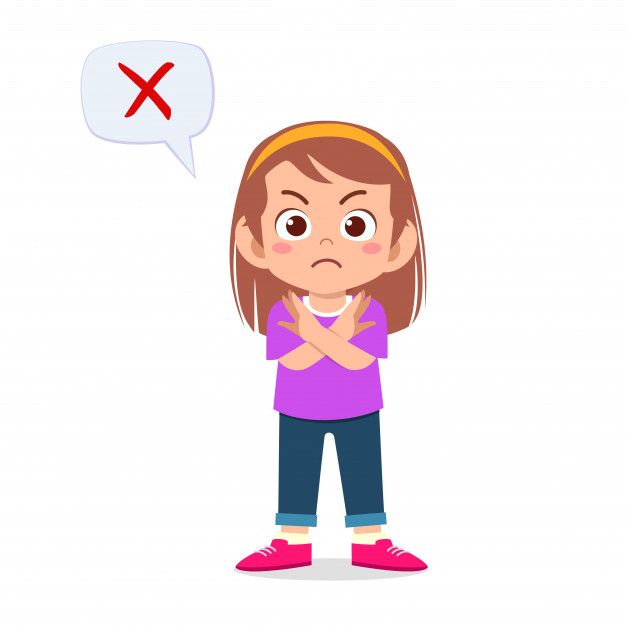 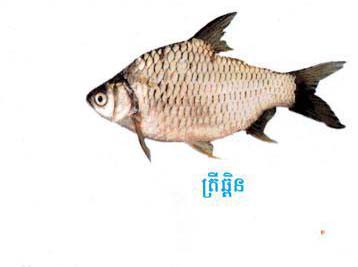 ឆ្ព
ឆ្គ
ឆ្ត
ព្យញ្ជនៈផ្ញើជើង
ឆ្ដ
ឆ្គ
ឆ្ព
ការអានព្យាង្គ
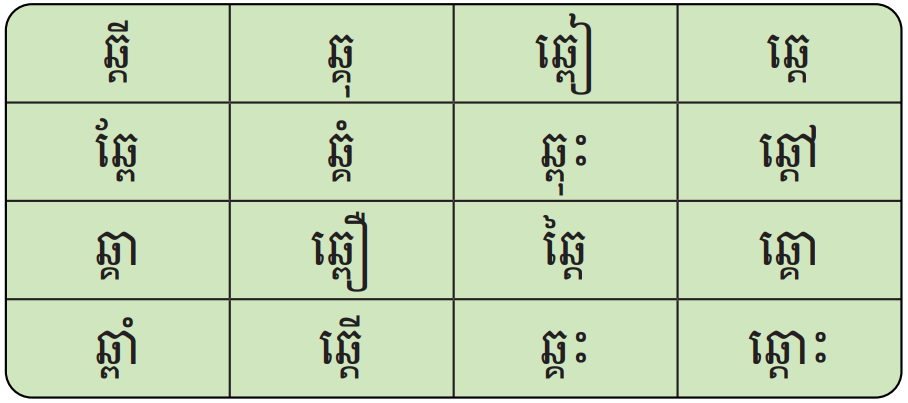 ការអានពាក្យ
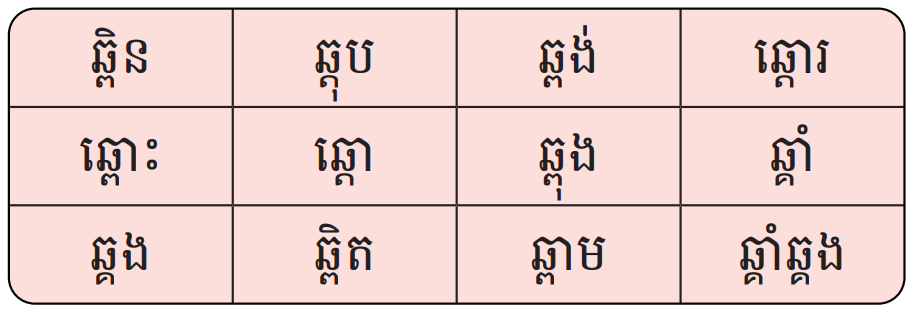 ឆ្ពុង
ឆ្គាំឆ្គង
សុភានិយាយមិនដែលឆ្គាំឆ្គង។
សុភា/និយាយ/មិន/ដែល/ឆ្គាំឆ្គង។
ការអានល្បះ
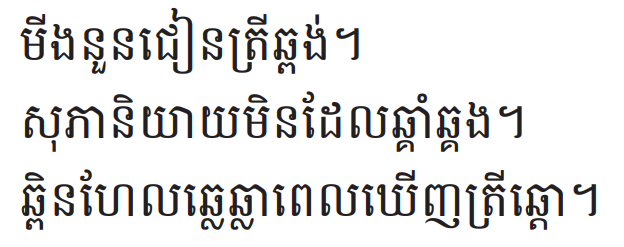 ការអានអត្ថបទខ្លី
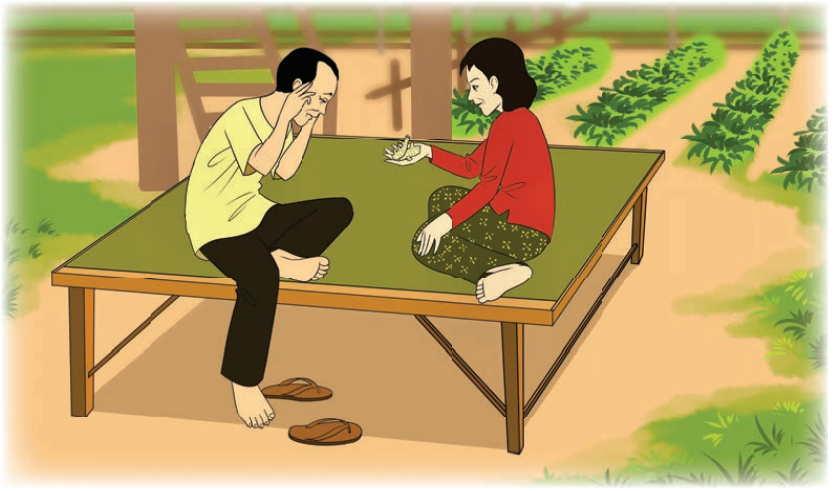 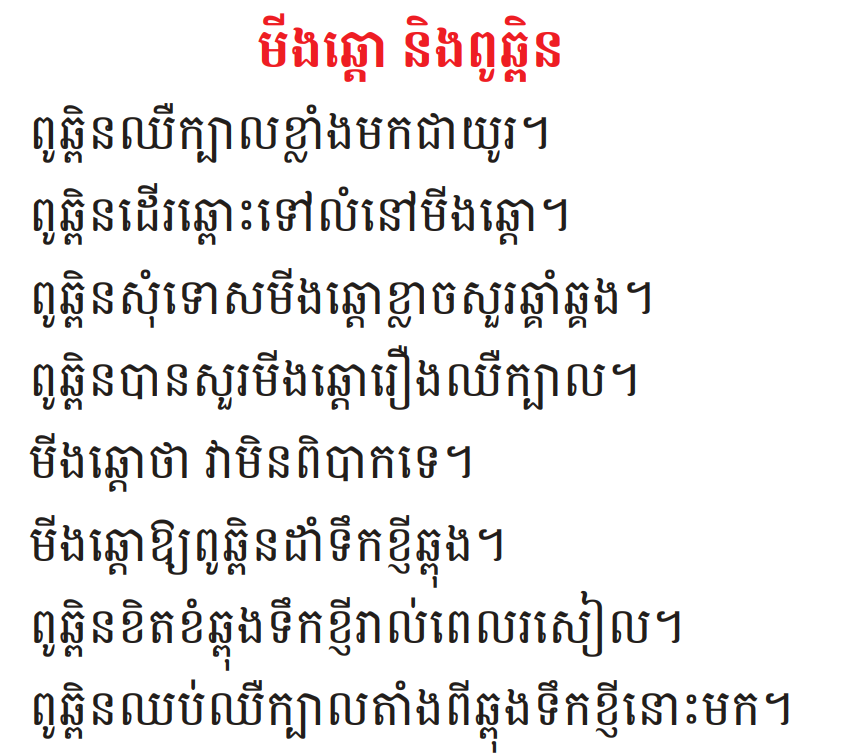 ការសរសេរ
ឆ្គាំឆ្គង
ឆ្ពោះ
ឆ្ពុង
ឆ្តោ
ឆ្គង
និយាយឆ្គាំឆ្គង
សូមអរគុណ !!